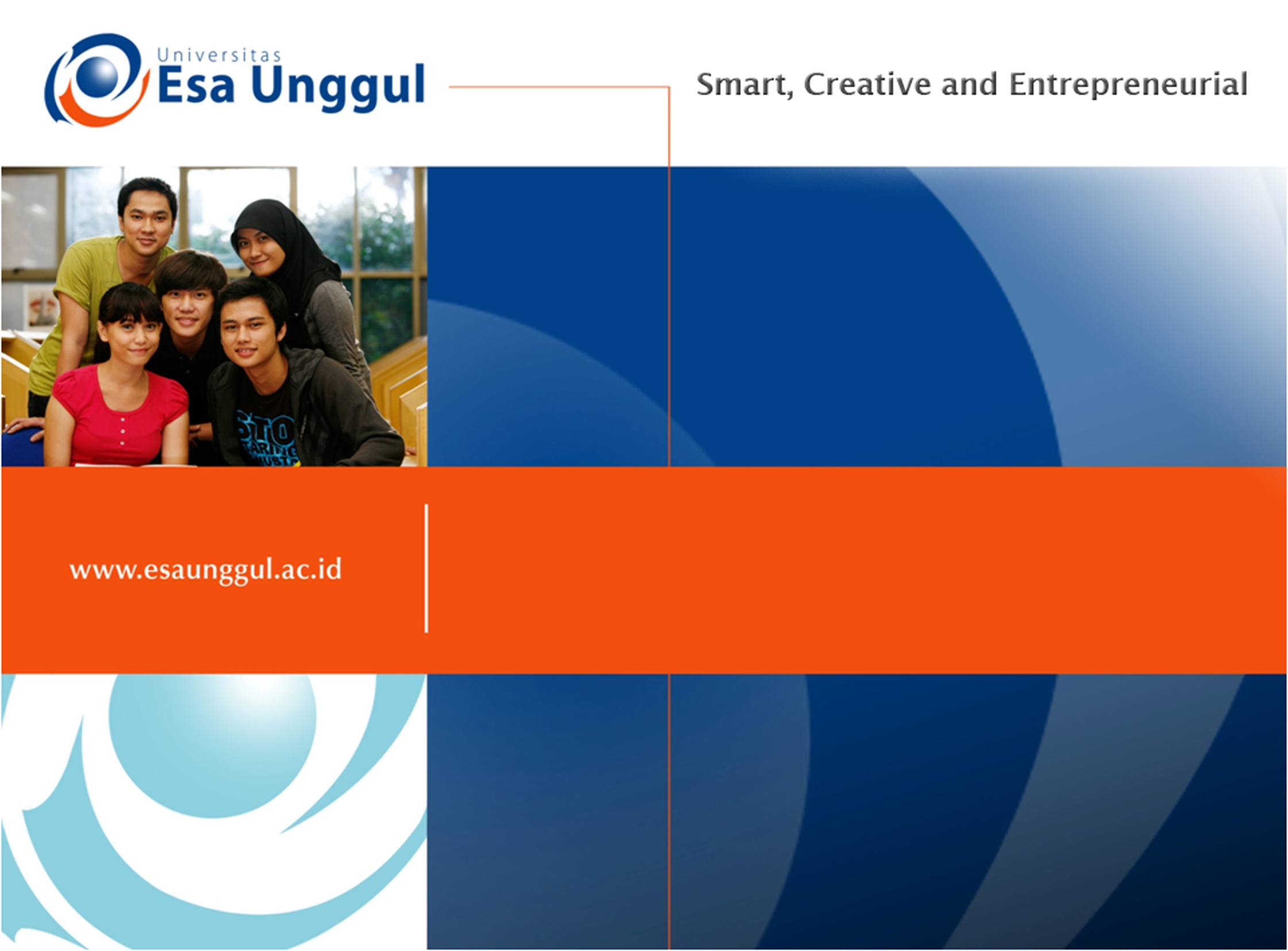 Gel
PERTEMUAN  ke 5
Dra Ratih Dyah Pertiwi,M.Farm,Apt
NAMA PRODI : Kesehatan Masyarakat
Fakultas Ilmu Ilmu Kesehatan
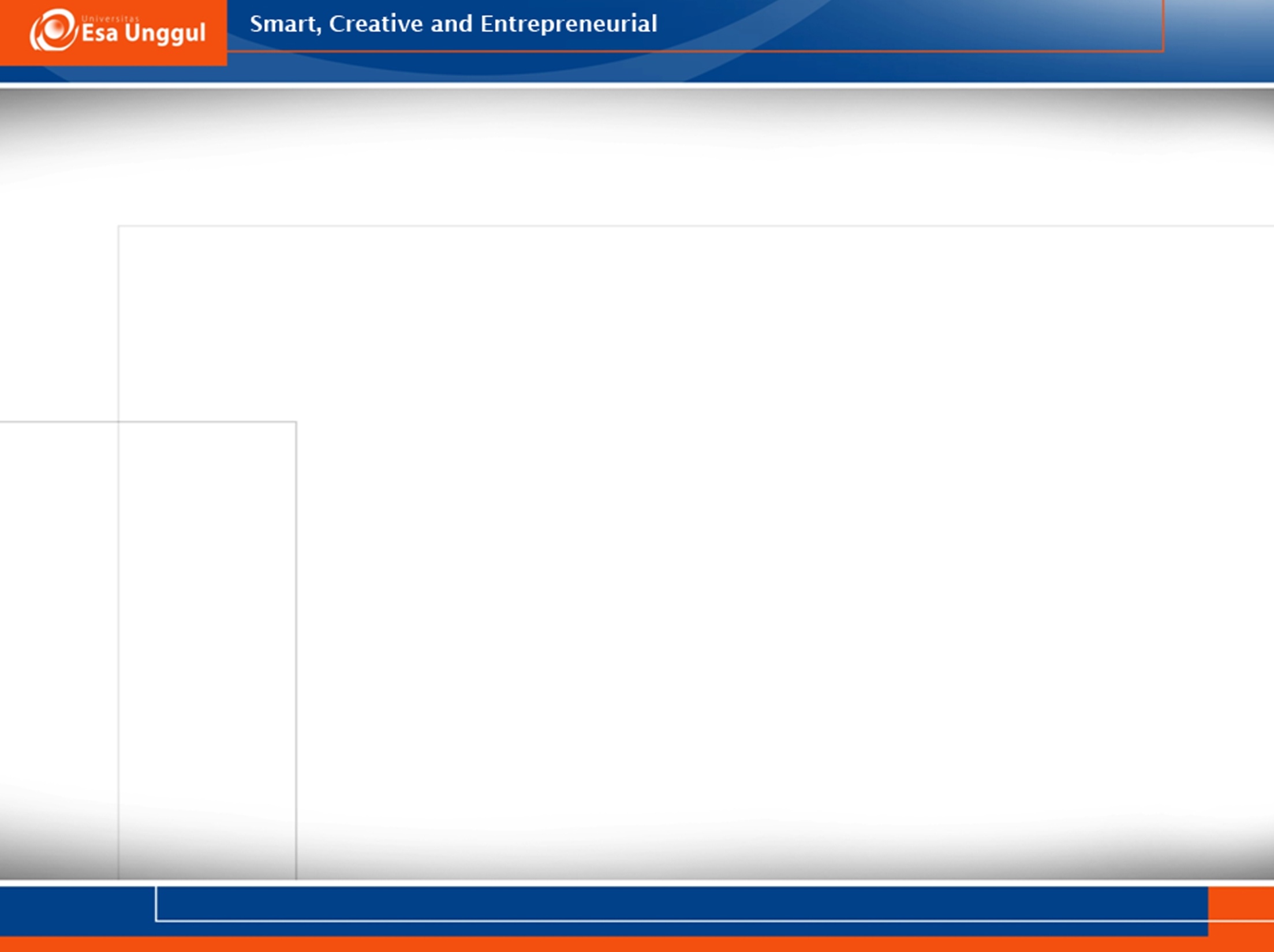 KEMAMPUAN AKHIR YANG DIHARAPKAN
Mahasiswa mampu memahami  sediaan gel
Mahasiswa mampu memahami  sediaan krem
Mahasiswa mampu memahami sediaan pasta
KOMPONEN : 
Active ingredient
Non active ingredients/excipients
Base
Surfactan
Powders
Humectants
Thickening agents
Sequestering agents
Bufer
Penetration enhancers
Skin moisturizers
Parfum
Color
SIFAT ZAT AKTIF
SIFAT FISIKA
KELARUTAN
UKURAN PARTIKEL
TITIK LELEH

2. SIFAT KIMIA
pH
INTERAKSI
SIFAT ZAT AKTIF
3. STABILITAS
SUHU
KEASAMAN 
CAHAYA

4. DOSIS
PEMILIHAN PEMBAWA (BASIS) TERGANTUNG
SIFAT OBAT
INTERAKSI
ABSORPSI
SIFAT KULIT
ALIRAN DARAH
JENIS LUKA
GEL
ADALAH SISTEM 2 KOMPONEN BERBENTUK ½ PADAT YANG BANYAK MENGANDUNG AIR.

GEL sifat POLAR dari POLIMER ALAM/SINTETIK dalam KADAR RENDAH <10% membentuk MATRIKS 3 DIMENSI:
POLIMER ALAM
POLIMER SEMISINTETIK
POLIMER SINTETIK
PENGGUNAAN GEL
SEDIAAN FARMASI
ORAL
TOPIKAL
PARENTERAL
2. KOSMETIKA
SHAMPOO
PASTA GIGI
PERAWATAN KULIT
KLASIFIKASI GEL
GEL ORGANIK
GEL ANORGANIK

KARAKTERISTIK  GEL:(zat pembentuk gel ideal)
INERT
AMAN
TIDAK BEREAKSI
SIFAT GEL
EFEK SUHU
EFEK ELEKTROLIT
SINERISIS
PENGEMBANGAN
ELASTISITAS & RIGIDITAS
PEMBENTUKAN GEL
TERGANTUNG PADA :
KONSENTRASI POLIMER
AFINITAS PELARUT TERHADAP POLIMER
PROSES PEMBUATAN
REDUKSI UKURAN
PEMANASAN & PENDINGINAN
PENCAMPURAN
PENGHALUSAN & HOMOGENISASI
EVALUASI SEDIAAN
FISIK
KONSISTENSI
BAU RASA & WARNA
UKURAN PARTIKEL
HOMOGENITAS
KIMIA  (PENETAPAN KADAR)
BIOLOGI
KONTAMINASI MIKROBA
POTENSI ZAT AKTIF
Terima kasih
15